113學年度臺南區國中技藝技能優良學生甄審入學
永康國中校內說明會(4/30)
113學年度臺南區國民中學技藝技能優良學生甄審入學高級中等學校專業群科重要日程表
技優入學資訊取得
承辦學校：國立新化高中
地址：712005臺南市新化區忠孝路2號
聯絡電話：(06)5982065#2004(註冊組)、#2001(主任)
簡章取得：「113學年度臺南區高級中等學校免試入學委員會」網站https://tn.entry.edu.tw/
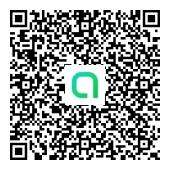 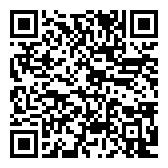 113 學年度臺南區高級中等學校技藝技能優良學生甄審入學系統平臺
113臺南區免試入學委員會
技優生甄審入學之報名資格及條件 1/2
凡本區(臺南市)國民中學學生符合下列各款情形之一者，得申請技優甄審免試入學，各款專業群科對照表(附表一，第17頁至第23頁)。
(一)參加國際技能競賽各職類或國際科技展覽成績優異，分別獲勞動部勞動力發展署或國立臺灣科學教育館推薦並持有證明。
(二)參加中央各級機關或直轄市政府教育局、勞工局以上機關主、協辦之全國性技藝技能競賽，獲優勝或佳作以上名次。
(三)參加全國中小學科學展覽會、臺灣國際科學展覽會績優且獲國立臺灣科學教育館推薦。
(四)參加各縣(市)政府主辦，並報經教育部備查之技藝技能競賽及科學展覽(不包括成果展)，獲優勝名次。
(五)領有丙級以上技術士證或相當於丙級以上之單一級技術士證。
(六)應屆畢(結)業生技藝教育課程成績優良。
(七)其他參加國際性特殊技藝技能競賽，獲相關競賽優勝名次。
技優生甄審入學之報名資格及條件 2/2
前項第一款至第五款及第七款所列之各類競賽及展覽之認可，由免試入學委員會依規定辦理。
第一項第六款所列應屆國中畢(結)業生，以技藝技能優良身分入學者，以就讀高級中等學校相關專業群、科為限。專業群、科對照表如本簡章第21頁。
參加本學年度前各學年度甄審錄取之學生無論已否註冊入學，均不得再以同一證件或競賽、展覽獎項參加技優甄審免試入學；其有違反者，取消其本學年度報名及錄取入學資格。
報名程序(1/3)
符合申請資格之學生，依其志願並經家長同意後向本會報名。
(一)集體報名者由國中端上傳學生技優甄審入學相關資料，報名網站網址：https://tn.entry.edu.tw
(二)個別報名者應依本會規定之個別報名時限內，攜帶相關表件逕至承辦學校(國立新化高中)現場報名。
學生應以一校或多校(至多15個志願)，每校均為同一科別之方式填選志願。【參閱技藝技能優良學生甄審入學相關專業群科對照表(簡章第17頁至第23頁)、各校提列申請科別及人數對照表(簡章第7頁至第16頁)】
報名程序(2/3)
應屆畢業生應依原就讀國中所規定之時間完成繳件，並由各國中向承辦學校(國立新化高中)辦理集體報名；報名時檢具報名所需表件。
報名程序(3/3)-報名檢具表件規定
報名時檢具下列表件：
報名表：請檢視技優報名網站上各項欄位及志願後，列印成紙本並簽名。內容若經塗改，則報名表視同無效。
技藝教育課程職群成績單影印本(以技藝教育課程成績優良申請者必繳，影印本應由國中相關單位核章並加註【與正本相符】字樣)。
符合申請資格之獎狀及相關證件影印本(無則免附，影印本應由國中相關單位核章並加註【與正本相符】字樣)。
※ 詳見「技優甄審系統說明」資料。
技優生甄審入學之積分審查(以簡章為主)
分發錄取方式 (簡章第4頁)
依積分高低順序及志願順序，分發相關專業群、科就讀。
所填志願之校科，分發錄取至額滿為止。
積分相同者，依下列同分比序順序比較之：(1)志願序；(2)競賽得獎項目與名次；(3)技術士證；(4)技藝教育課程職群成績(PR值) 。
競賽得獎項目與名次之比序方式：依下列競賽項目、名次順序比較之：(1)國際技能競賽(包括科技展覽)；(2)全國性技藝技能競賽(主辦)；(3)全國性技藝技能競賽(協辦)；    (4)全國中小學科學展覽會；(5)臺灣國際科學展覽會；               (6)其他國際性特殊技藝技能競賽；(7)各直轄市、縣(市)政府主辦報經教育部備查之技藝技能比賽及科學展覽(不包括成果展)。
積分審查為零分者，不予分發。
經積分比序且同分參酌後，仍無法評比者，增額錄取之。 
分發以一次為限，一經分發後不得申請更改。